The dsPIC33EP256GM710
A Breadboarding adventure!
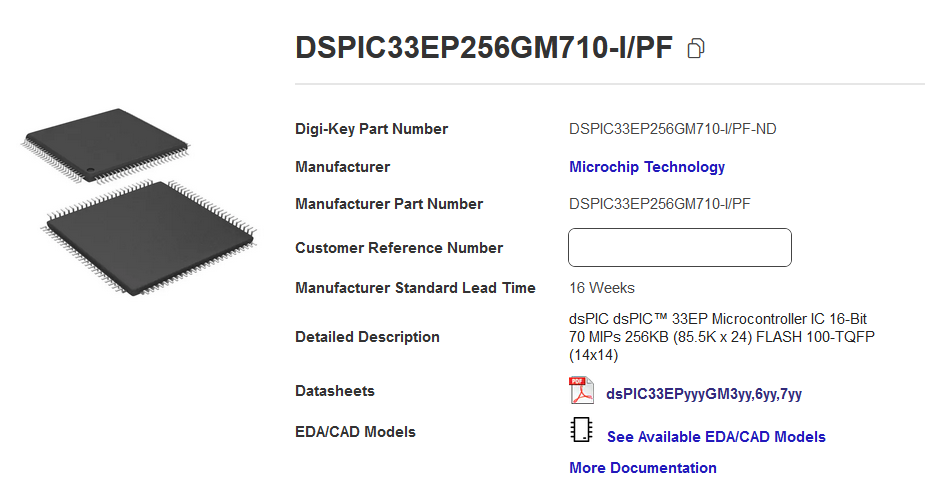 Available on Digikey!
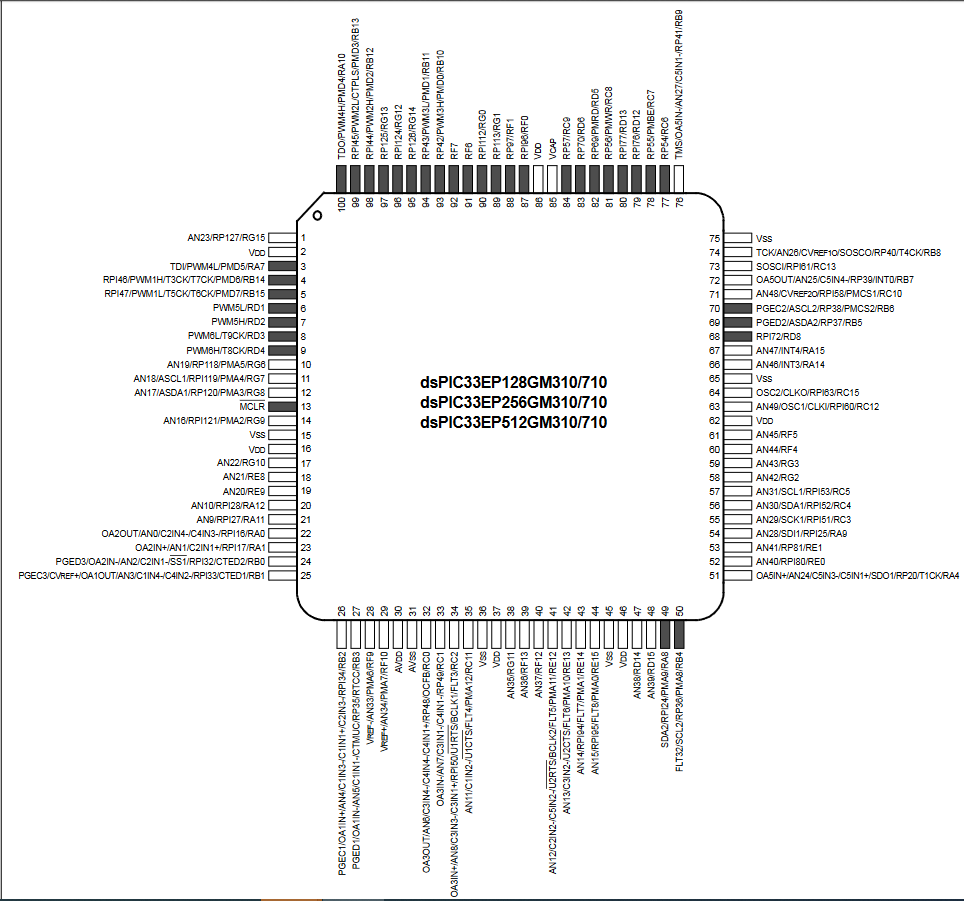 100 pin TQFP
Package

256 KB RAM
3.3 V Supply
Nice, but how do you breadboard this?
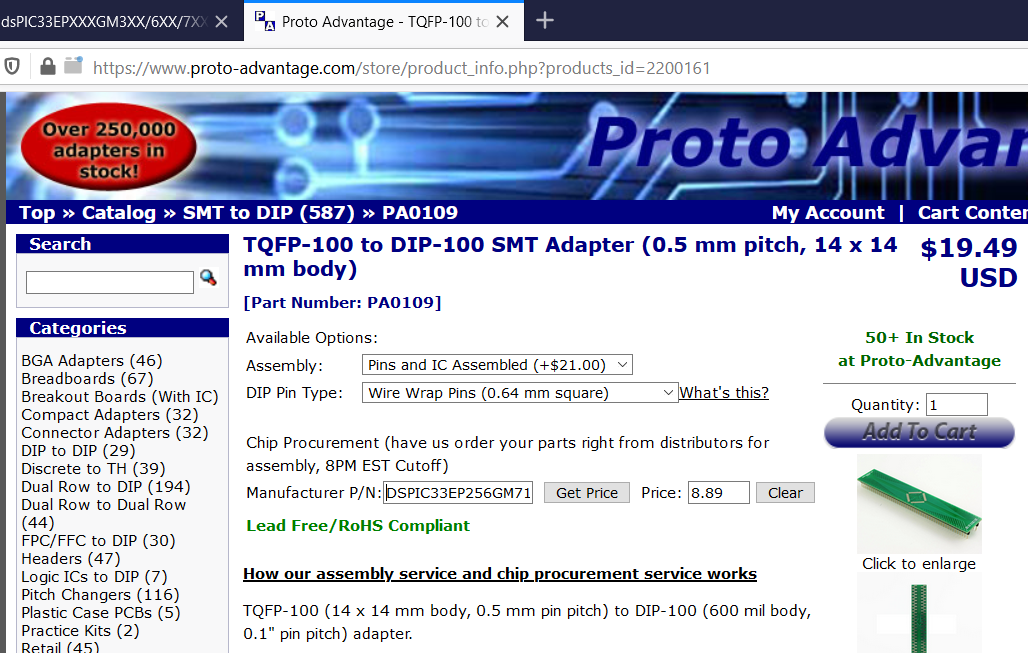 How to breadboard?

Proto-advantage makes a carrier and will solder the IC for you!
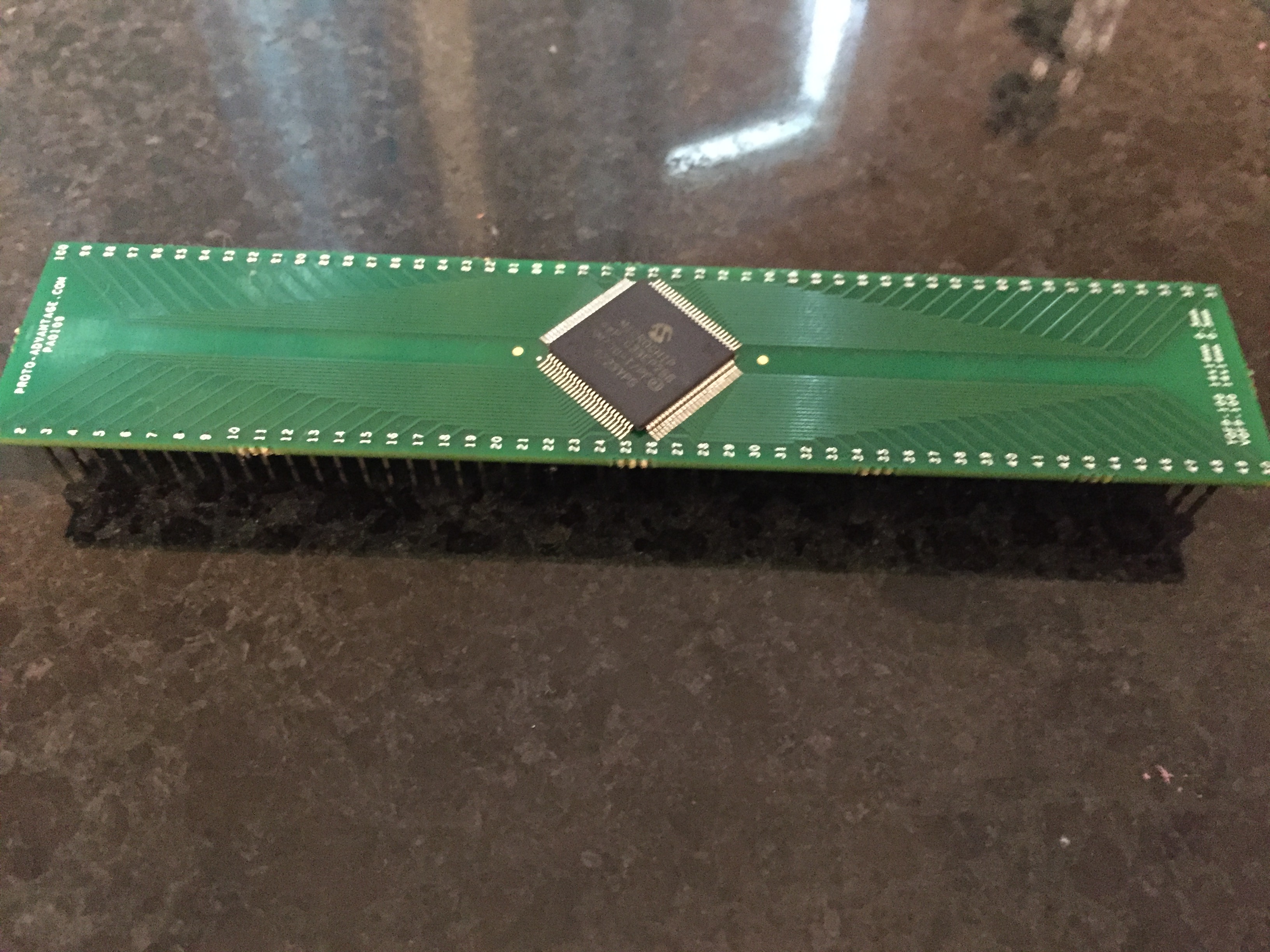 A couple days later, the part shows up!

Nice!
Breadboard connections
VDD (+3.3V)
dsPIC pins 2, 16, 37,46,62,86 to +3.3V bus

VSS (GND)
dsPIC pins 15,36,45,65,75 to GND bus 

AVDD dsPIC pin 30 (to +3.3V bus)
AVSS dsPIC pin 31 (to GND bus)

VCAP dsPIC 85 to 10 uF cap other end to GND bus

PICKIT3 CONNECTIONS
1 – MCLR dsPIC PIN 13 (see next Figure)
2 – VDD (+3.3 bus)
3 – VSS (GND bus)
4 – dsPIC PIN PGED 27
5 – dsPIC PGEC 26

Add decoupling caps (0.1 uF) across VCC, VSS
MCLR and PICKIT PIN 1 Connections
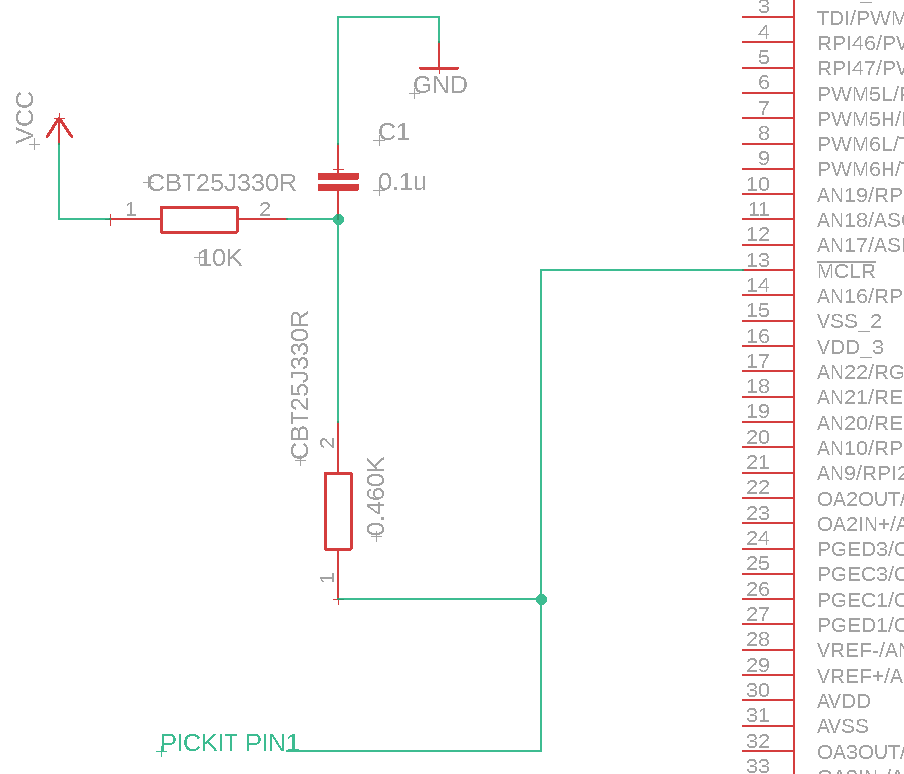 2 resistors: 10k, 460 Ohms; 
1 capacitor: 0.1 uF
LED Connection PORT E PIN 1
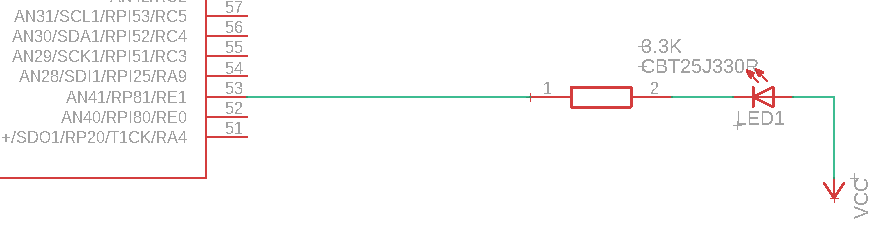 3.3V Power from ADAFruit USB Breakout board and LD1117V33C Linear Regulator
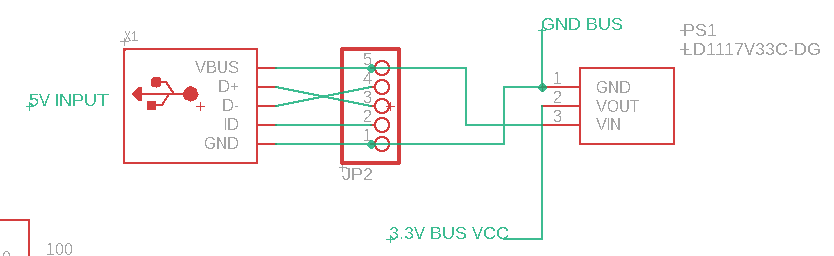 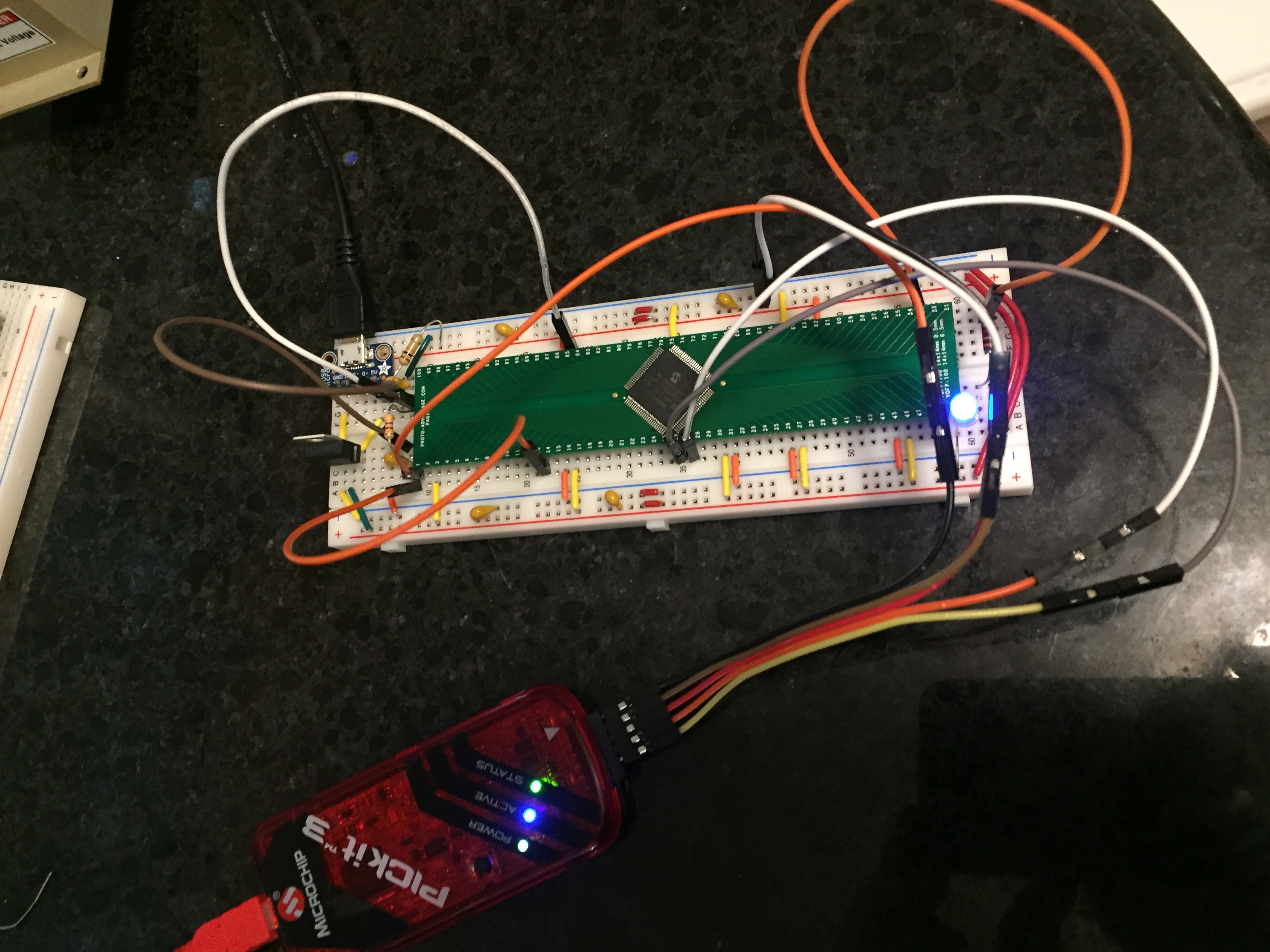 NOW THE CODE IN MPLABX!